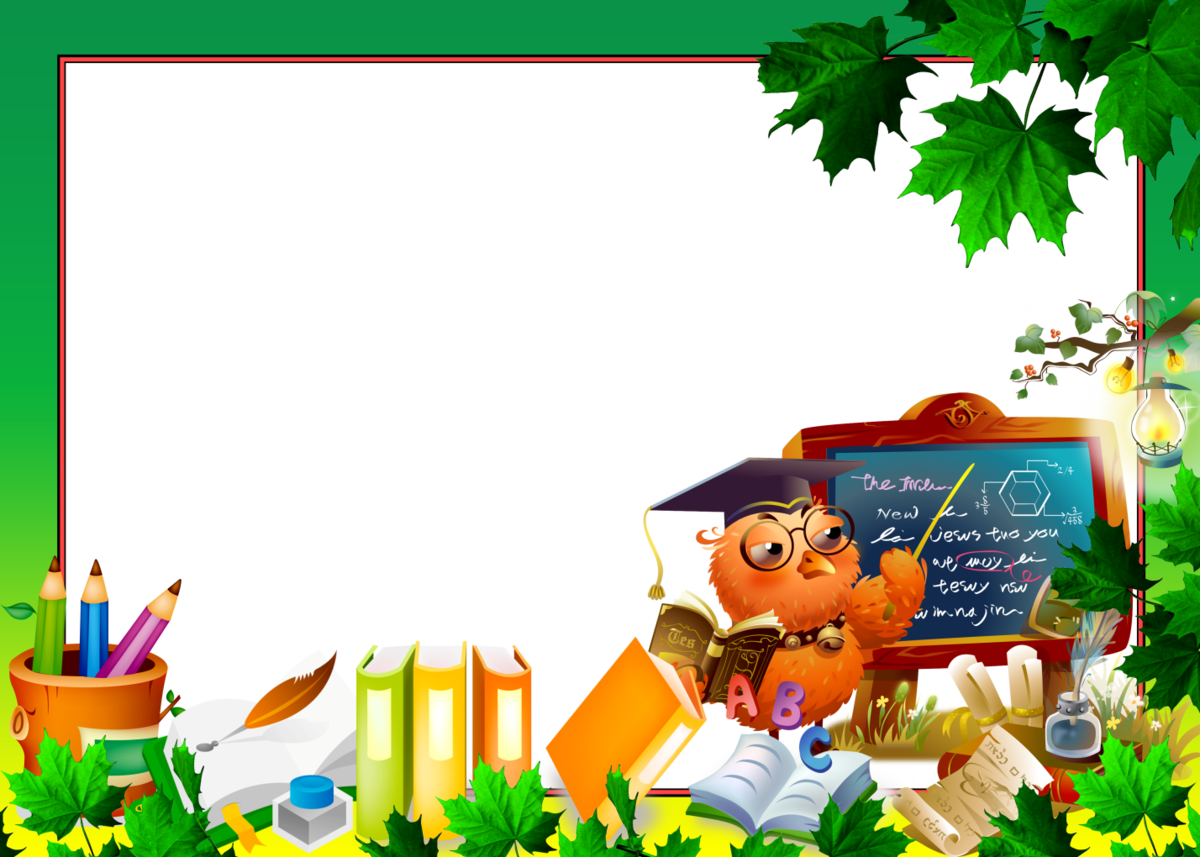 Автоматизация звука С       в предложении
Презентацию подготовила
       учитель -  логопед:
Обрубова Майя Анатольевна
Пальчиковая гимнастика
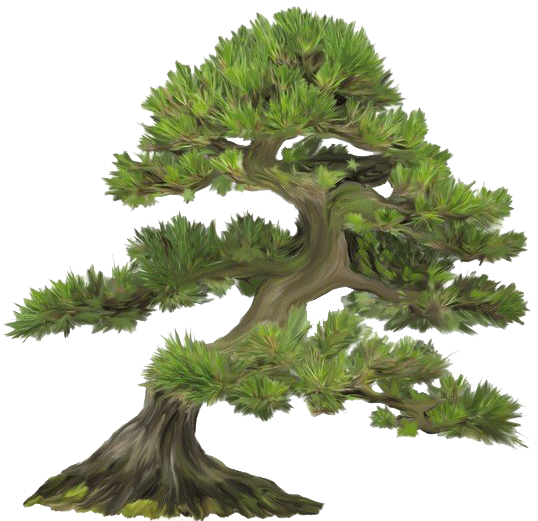 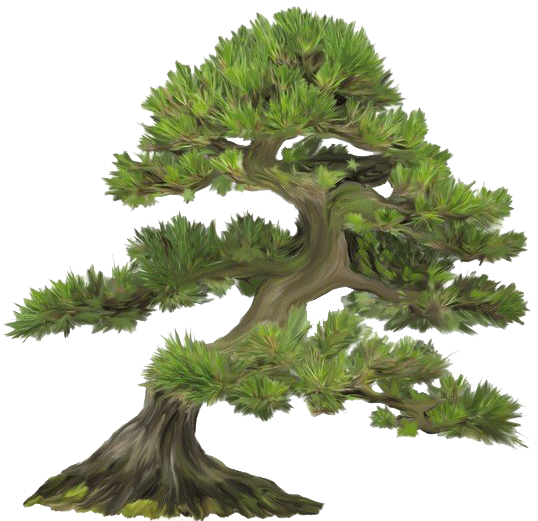 Скачет зайка косой («зайчик» правой рукой).
         Под высокой сосной. («дерево» правой рукой).
       Под другою сосной («дерево» левой рукой).
      Скачет зайка второй. («зайчик левой рукой»).
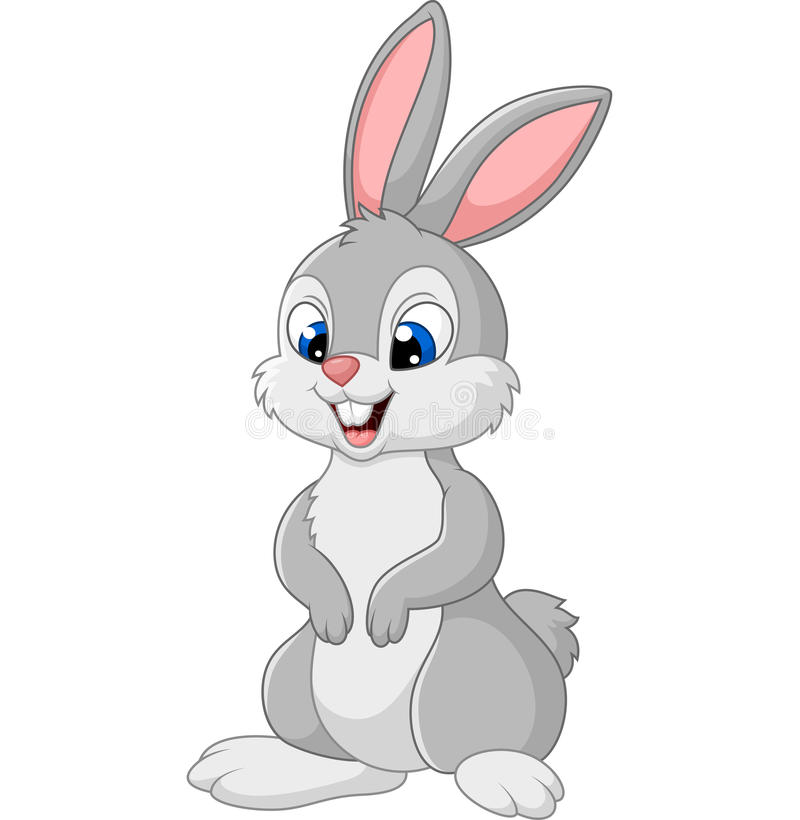 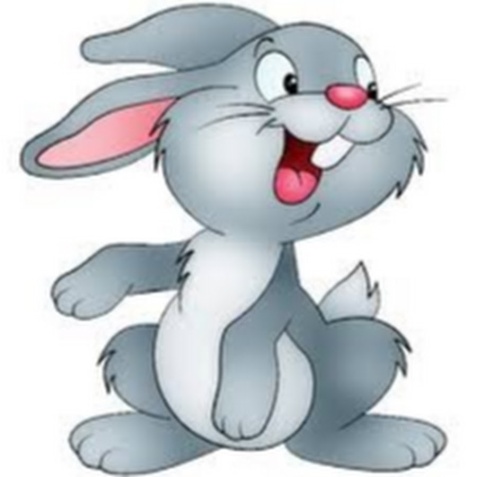 Звуковая распевка
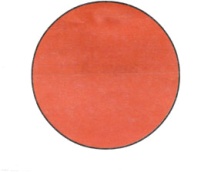 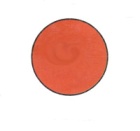 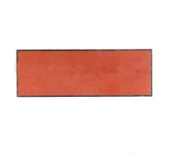 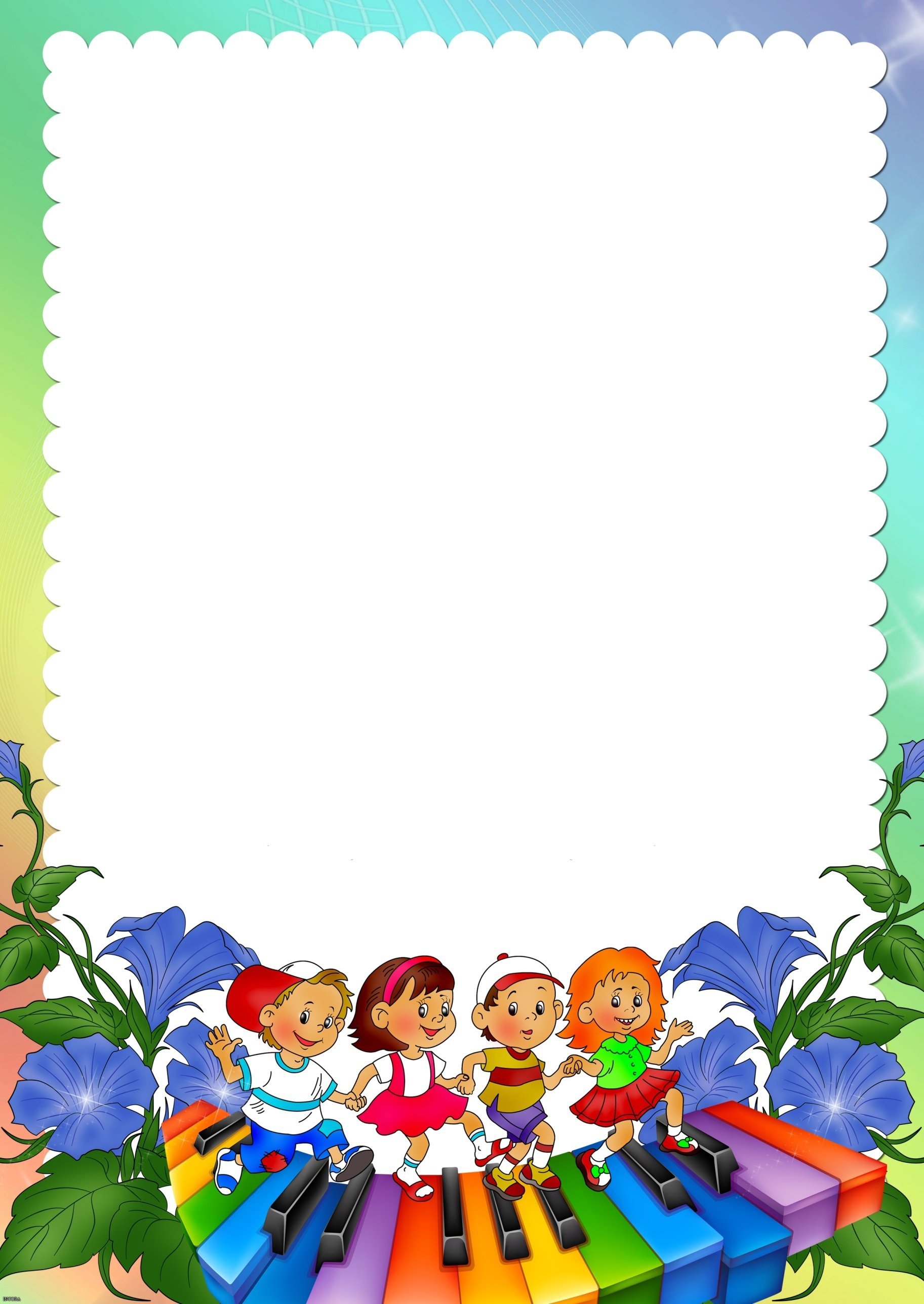 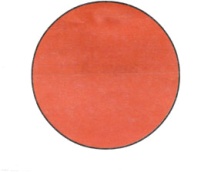 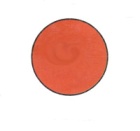 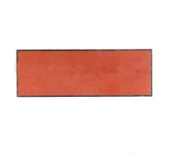 Артикуляционная гимнастика
«Улыбка» («Заборчик»)

 Улыбнуться с напряжением, 
обнажив сомкнутые зубы
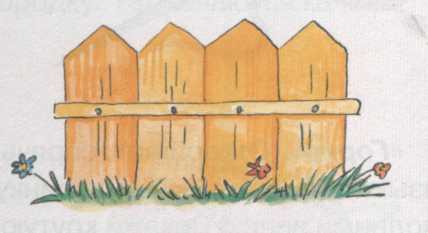 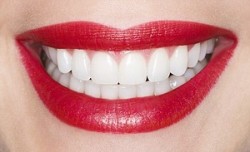 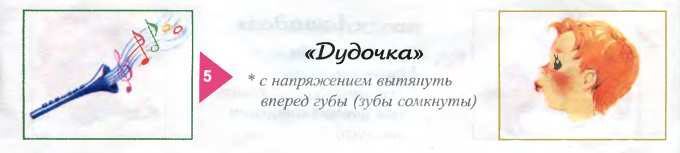 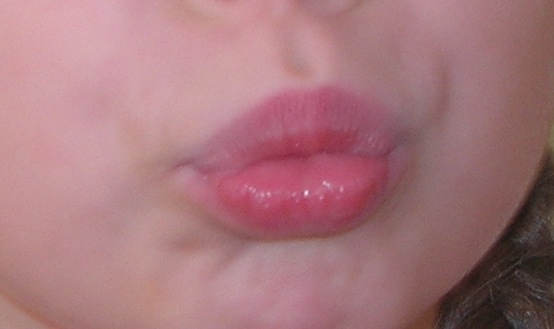 «Дудочка» («Хоботок»)

 С напряжением вытянуть 
губы вперед (зубы сомкнуты)
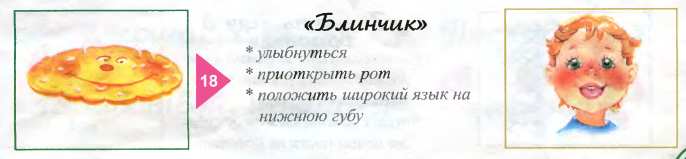 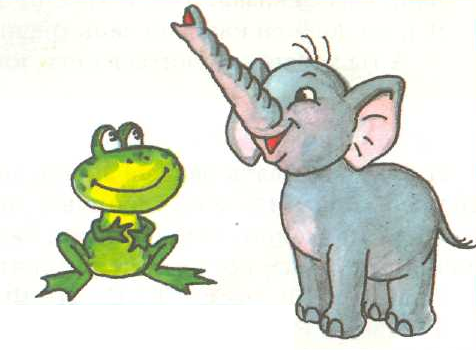 «Улыбка» - «Дудочка» 
Чередовать упражнения 
«Улыбка» - «Дудочка». 
Переключение позиций 
плавное, в одном ритме
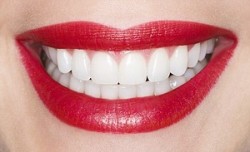 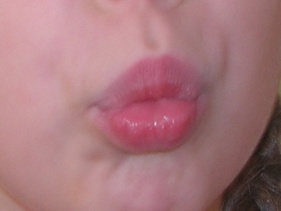 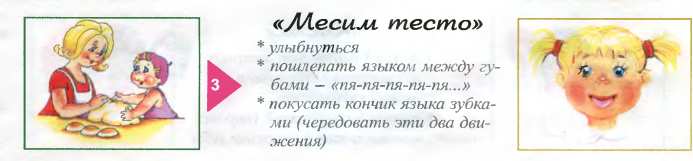 «Лопаточка»
 Улыбнуться
 Приоткрыть рот
 Положить широкий язык на 
нижнюю губу
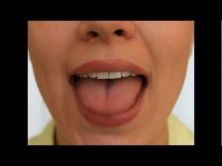 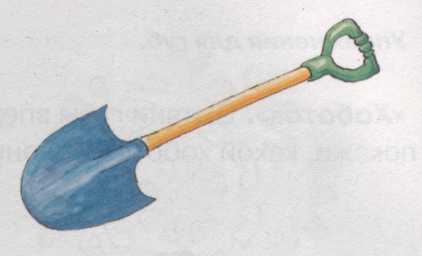 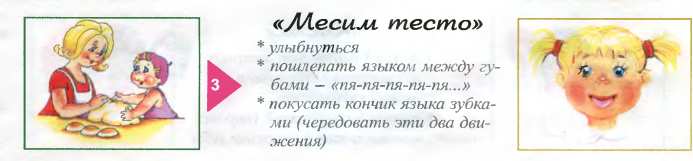 «Чашечка»

Из положения «Лопаточка» 
поднять  язычок вверх, 
загибая боковые края.
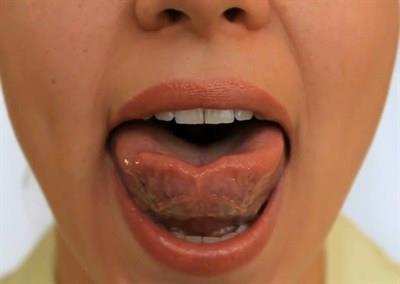 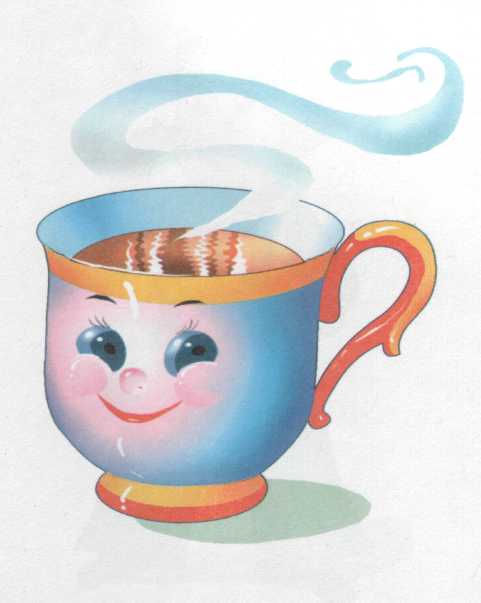 «Иголочка»
 Сделать язык узким
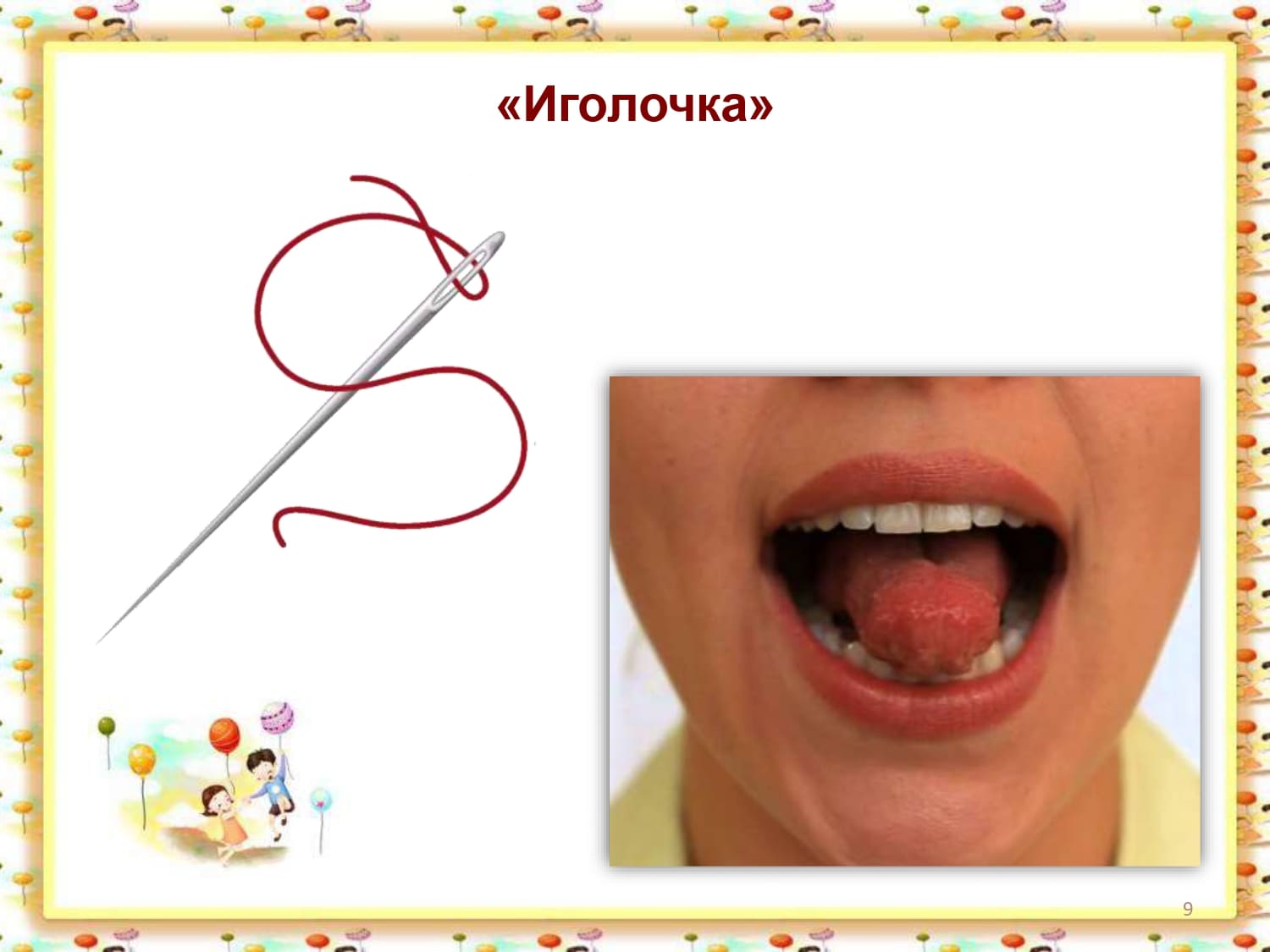 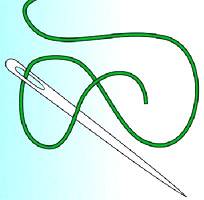 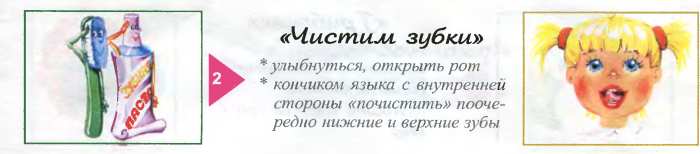 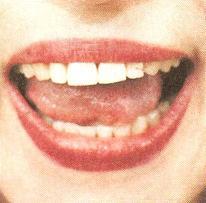 «Чистим зубки»

Улыбнись, открой рот
Кончиком языка «почисти» 
нижние зубы с внутренней 
стороны (вправо – влево)
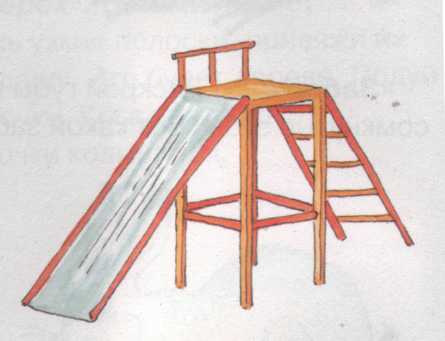 «Горка»
 Кончик зыка упирается в 
нижние зубы 
 Язык выгибаем горкой, 
 Губы в улыбке, рот открыт
затем расслабляем
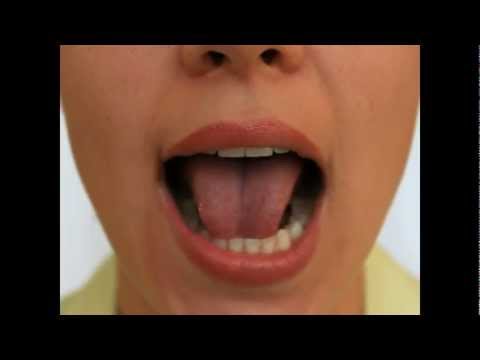 Упражнения на дыхание. Развитие силы выдоха. Выработка правильного направления воздушной струи по средней линии языка.
«Холодный ветер». Набрав в легкие воздух, с силой дуть через вытянутые вперед трубочкой губы. Поднести ко рту тыльную сторону ладони. Должна ощущаться резкая бьющая холодная струя.
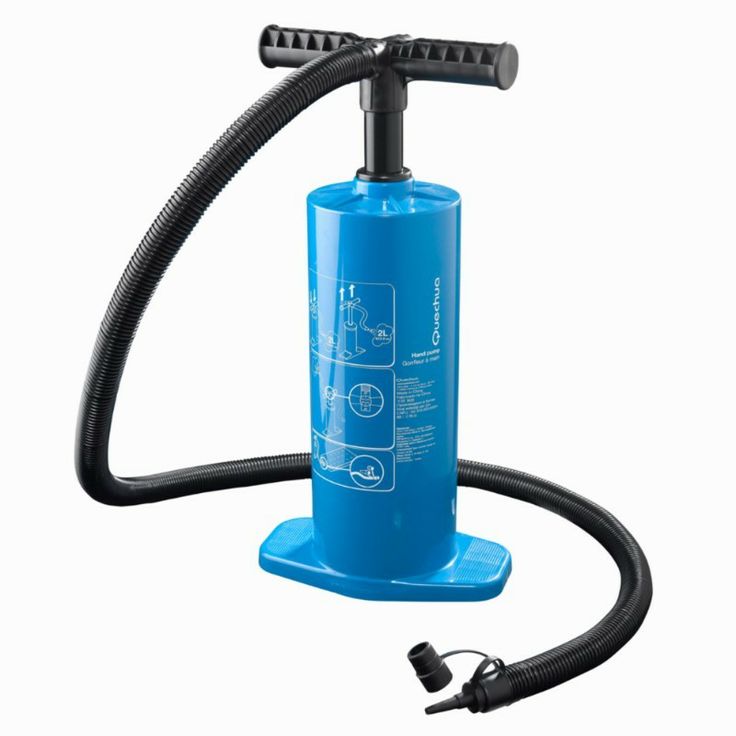 «Насос».Губки улыбаются, зубки появляются. Воздух носиком вдыхаем, и сквозь зубки выдыхаем:  С-С-С-С-С-С-С-С-С-С
«Чей мяч дальше?» Улыбнуться, положить широкий передний край языка на нижнюю губу и, как бы произнося длительно звук Ф, сдуть ватку на противоположный край стола.
«Свистящий пузырёк». Поднести к нижней губе пузырек с узким горлышком или колпачок от фломастера и подуть. Если при этом появляется шум, значит, воздушная струя направлена правильно.
Познакомься – это Соня, Саня, Савва, Света и София.Давай с ними поиграем!
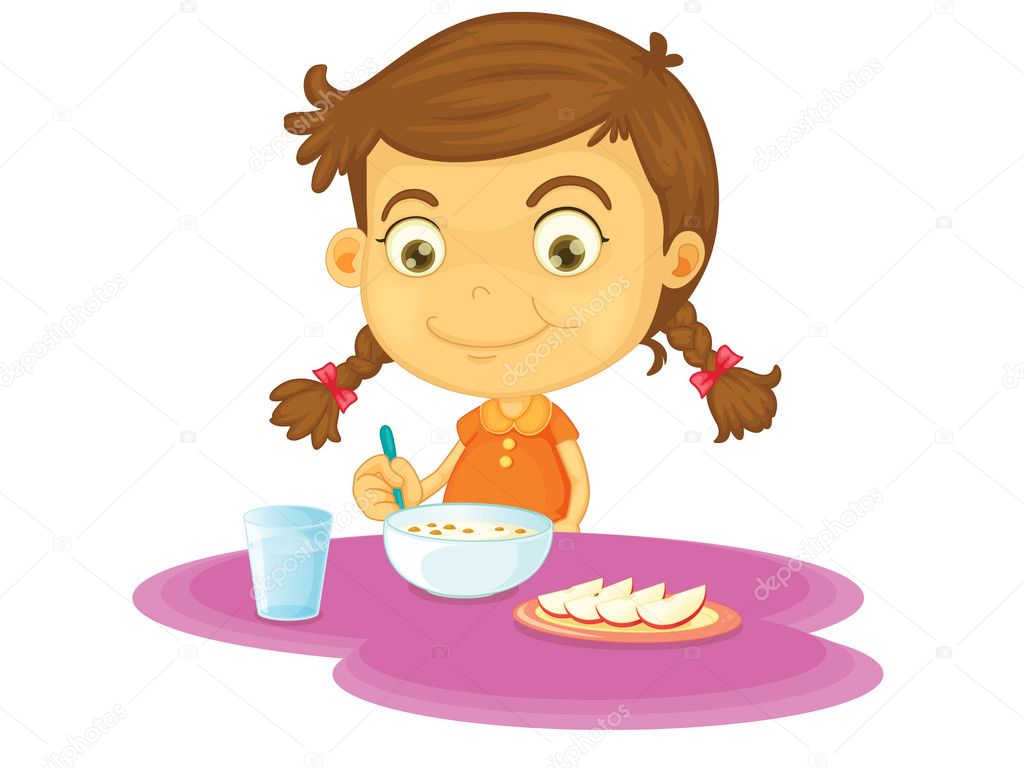 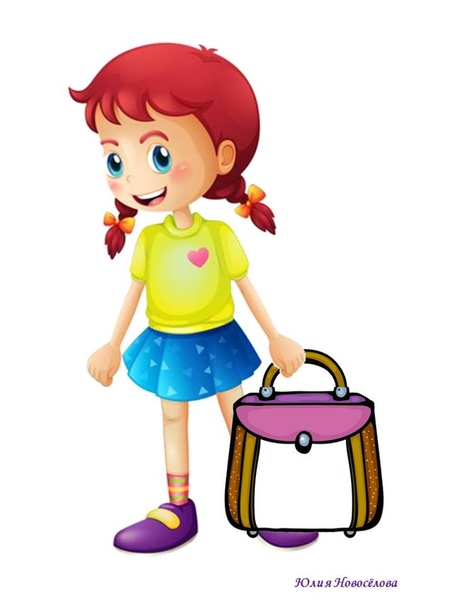 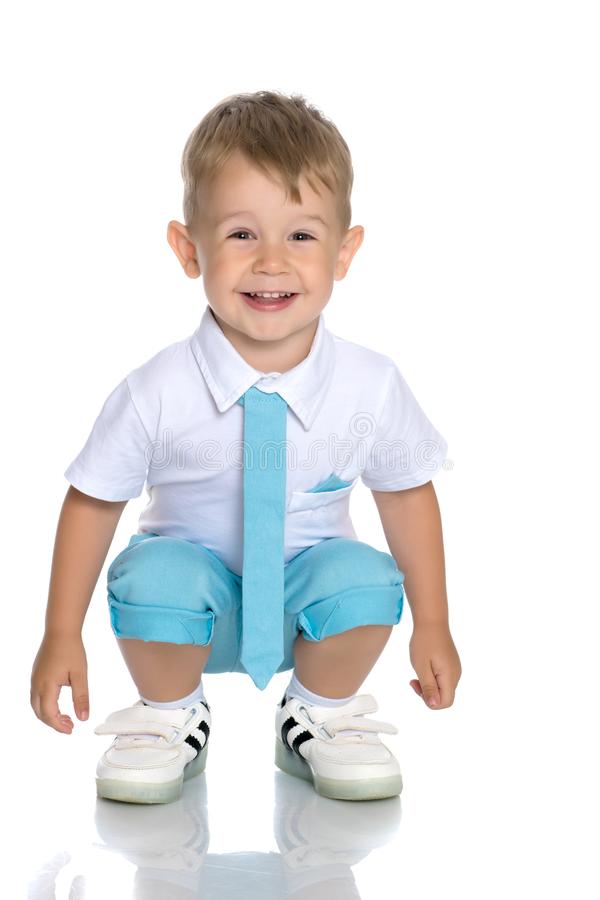 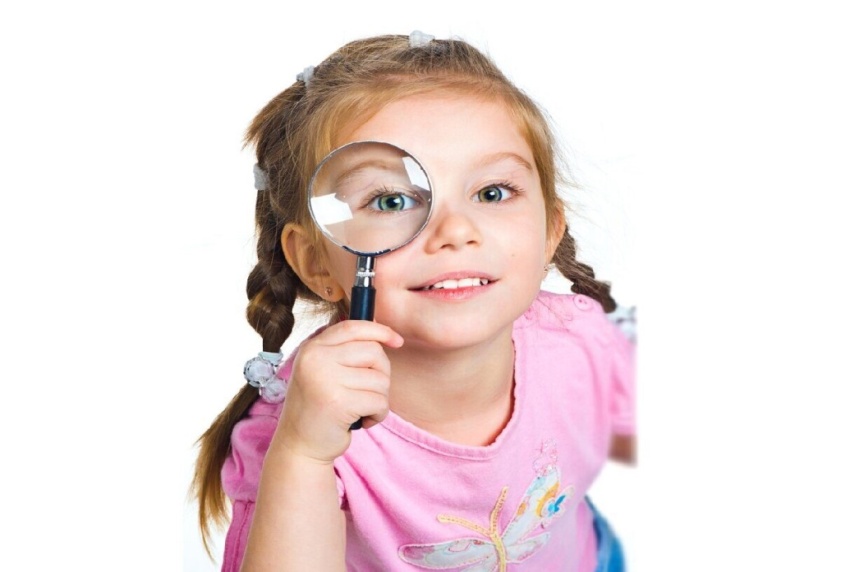 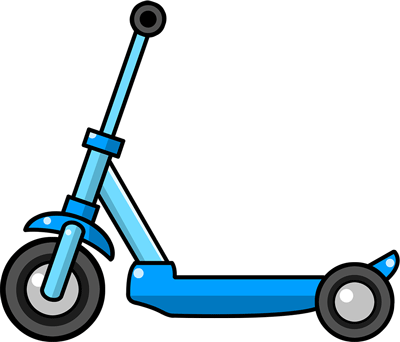 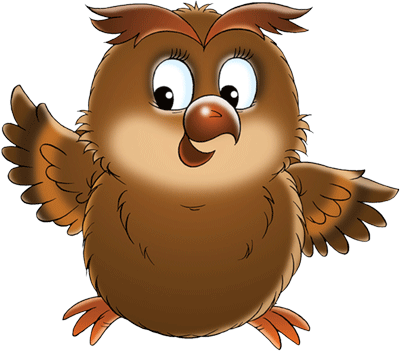 Автоматизация звука С в предложении
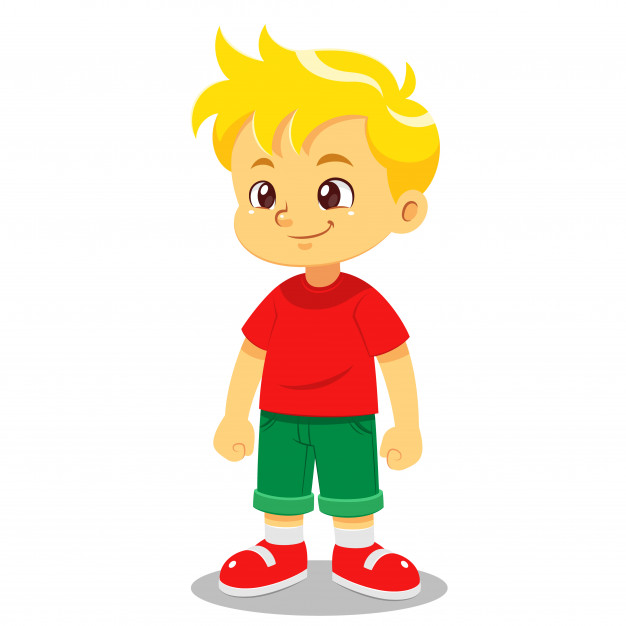 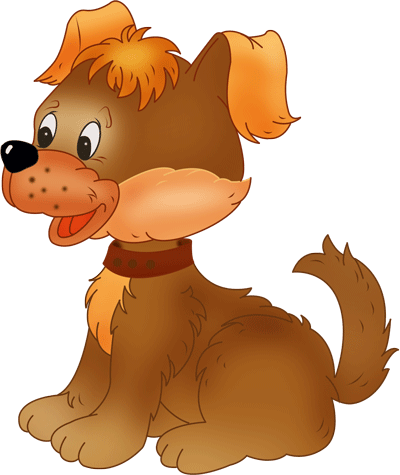 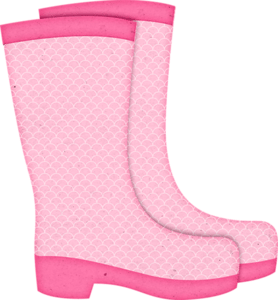 Саня      смотрит           на…
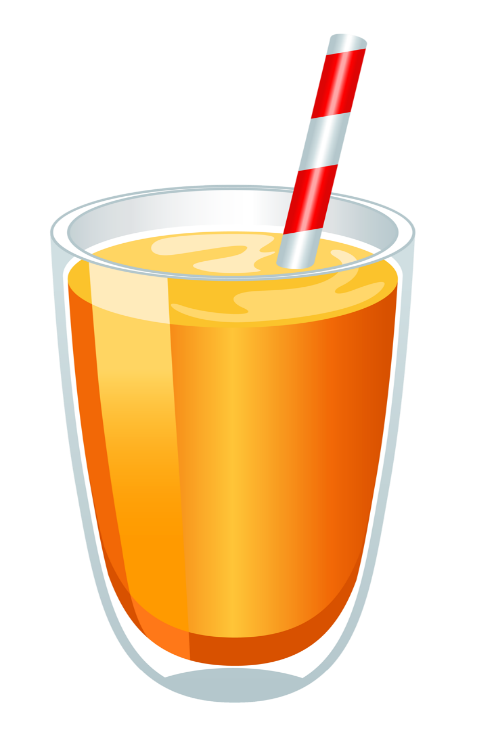 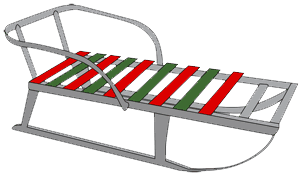 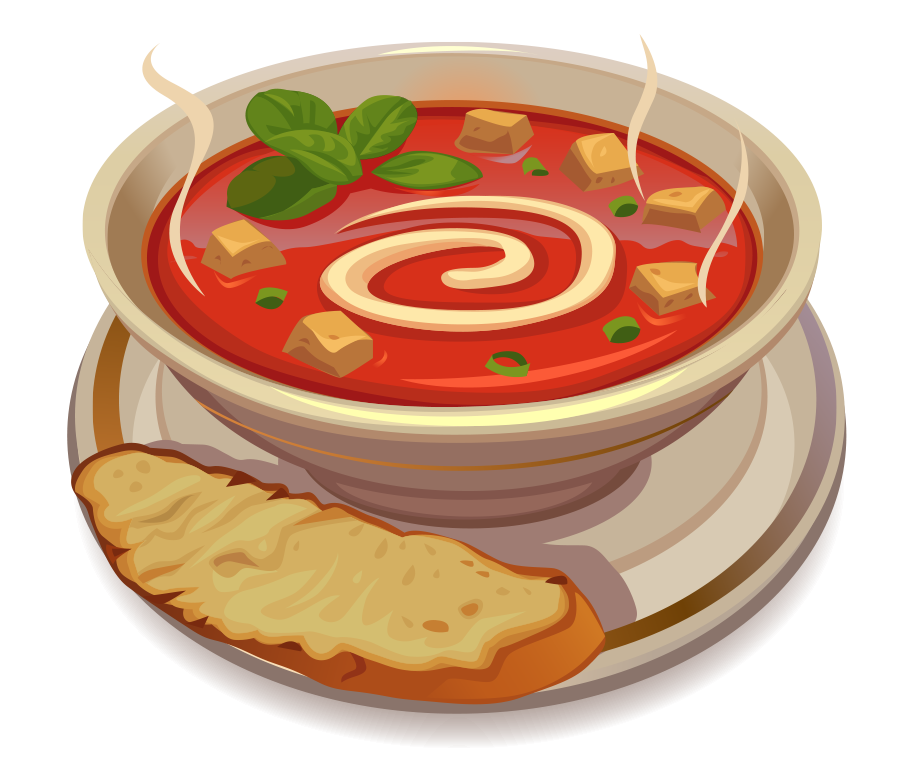 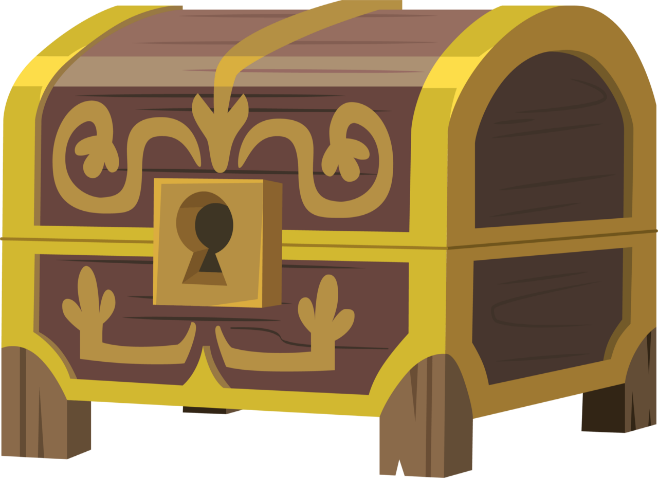 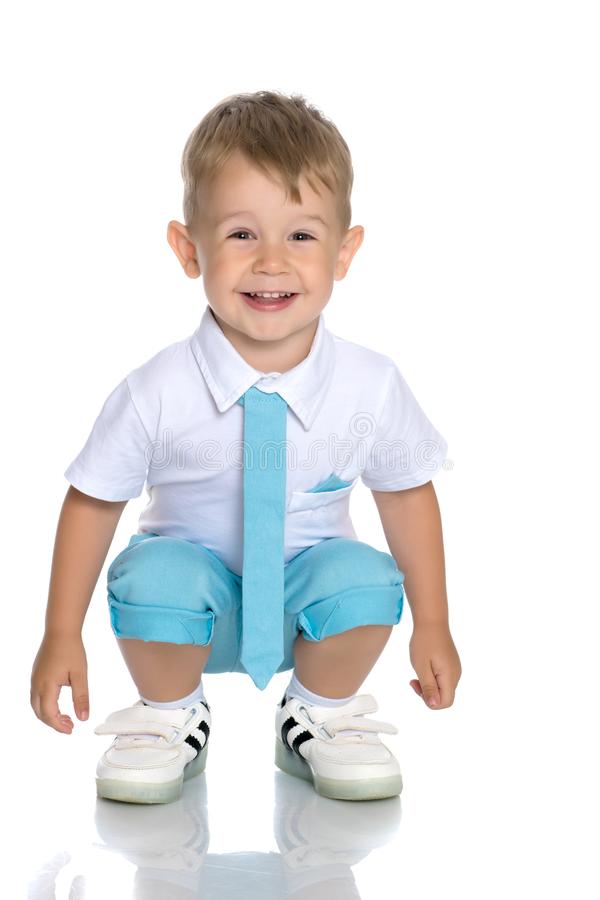 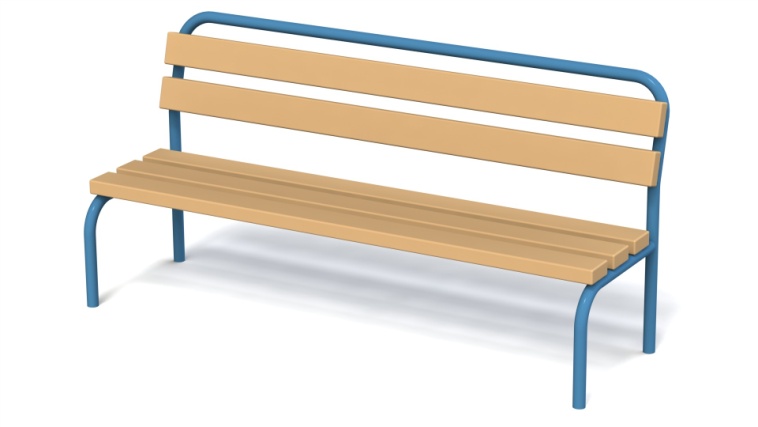 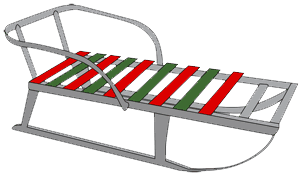 Савва сидит на…..
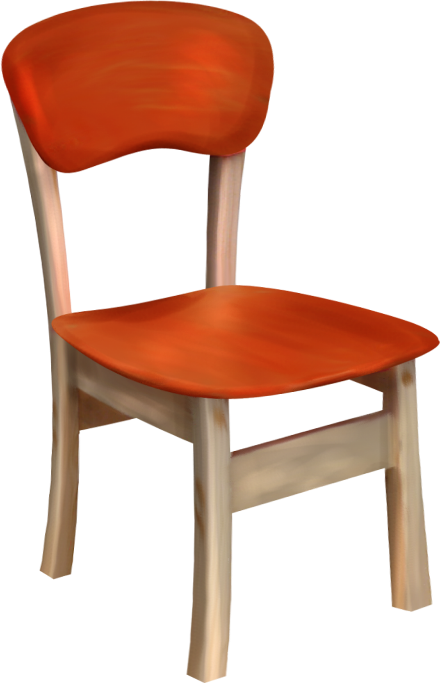 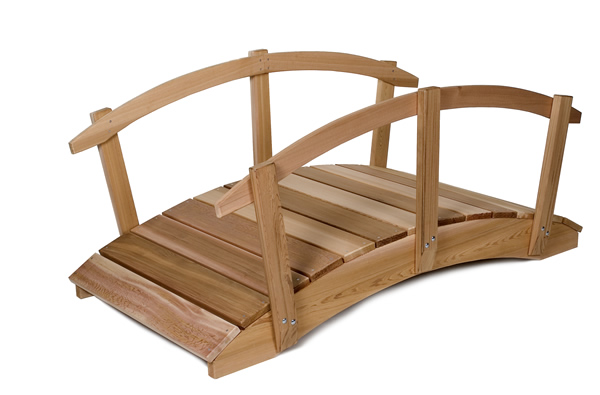 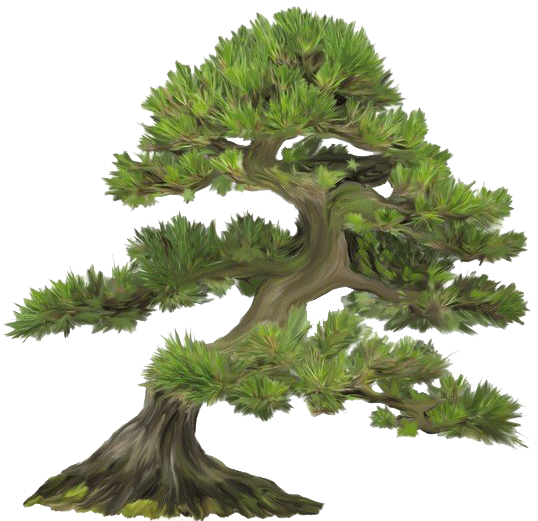 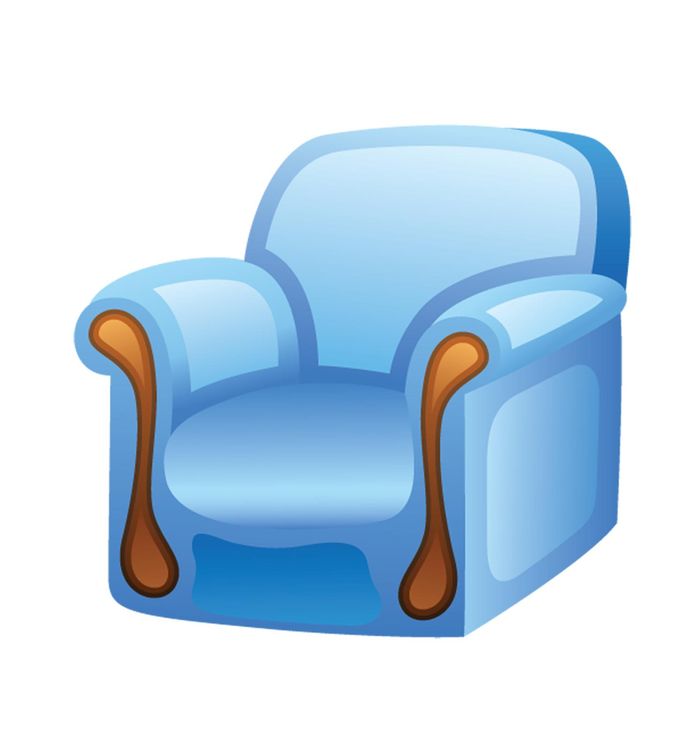 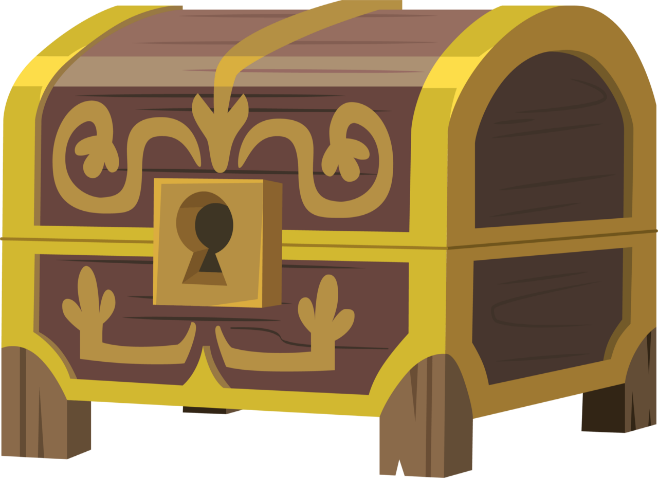 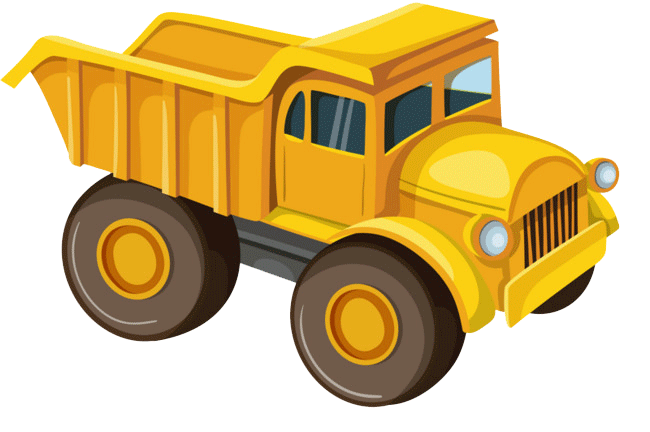 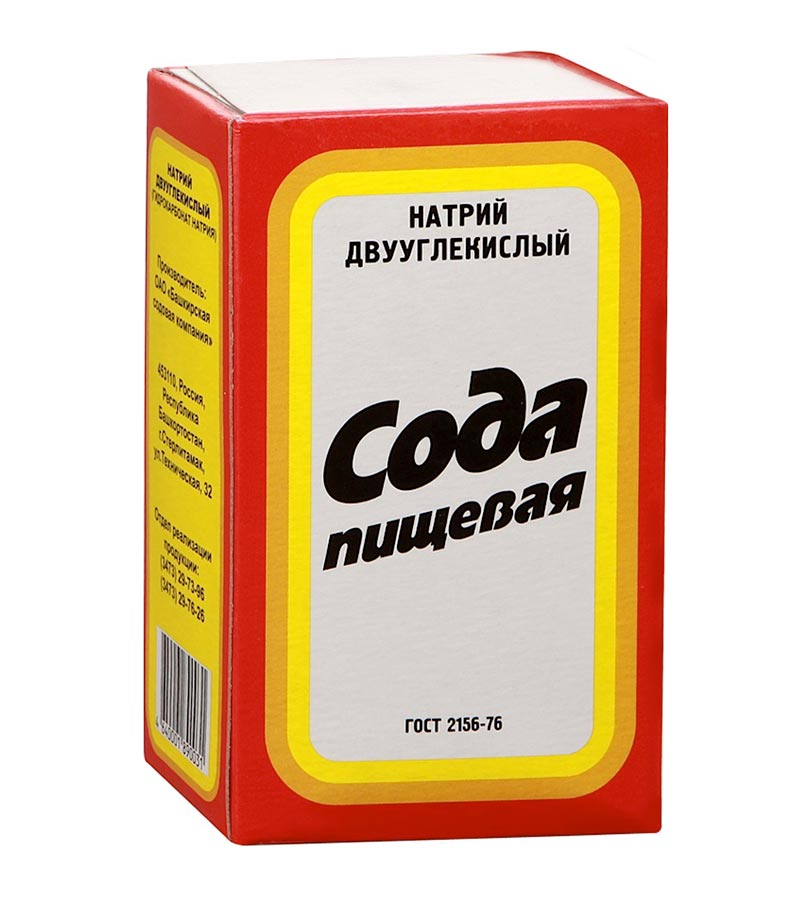 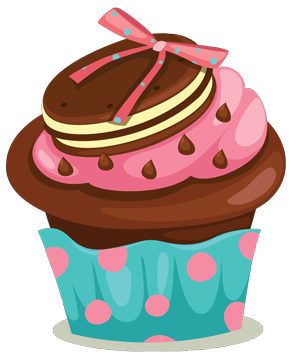 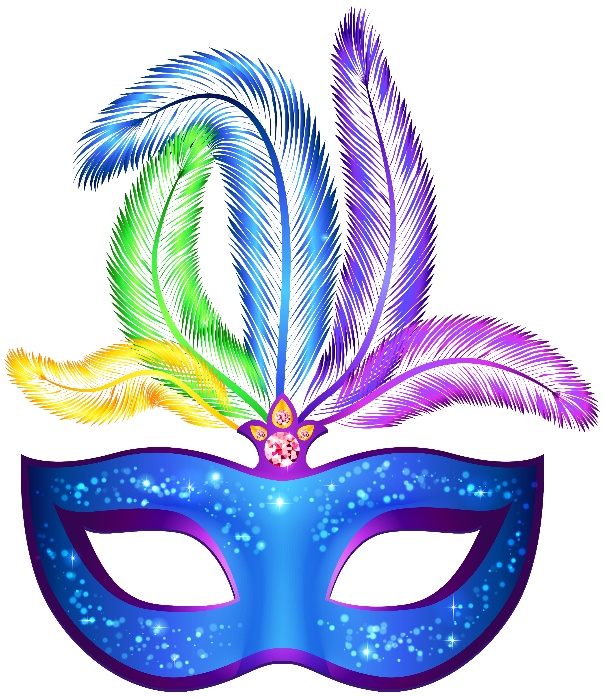 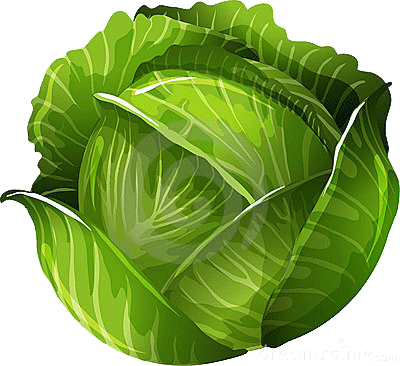 У Светы в сумке
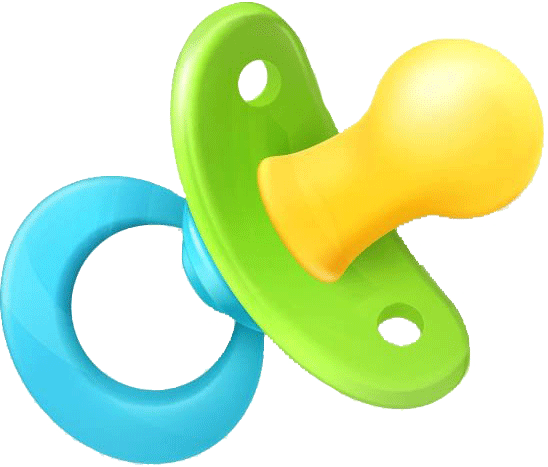 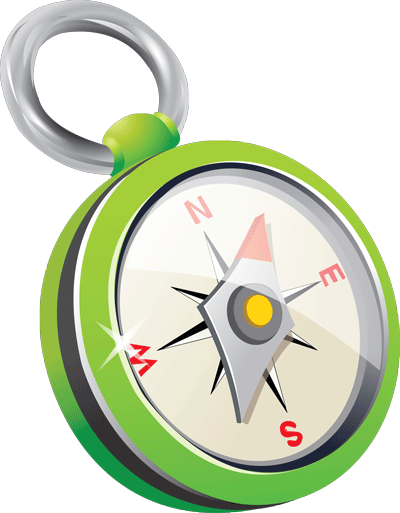 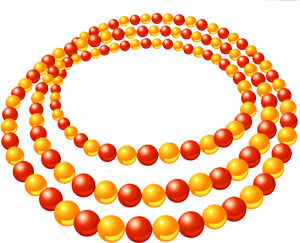 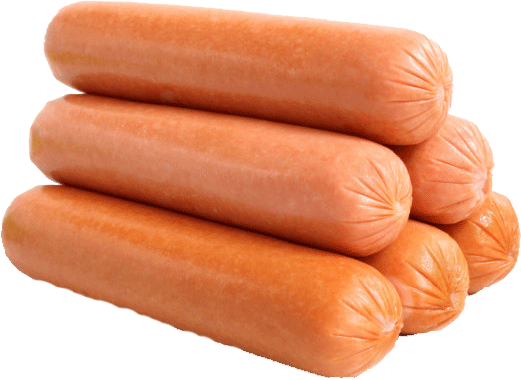 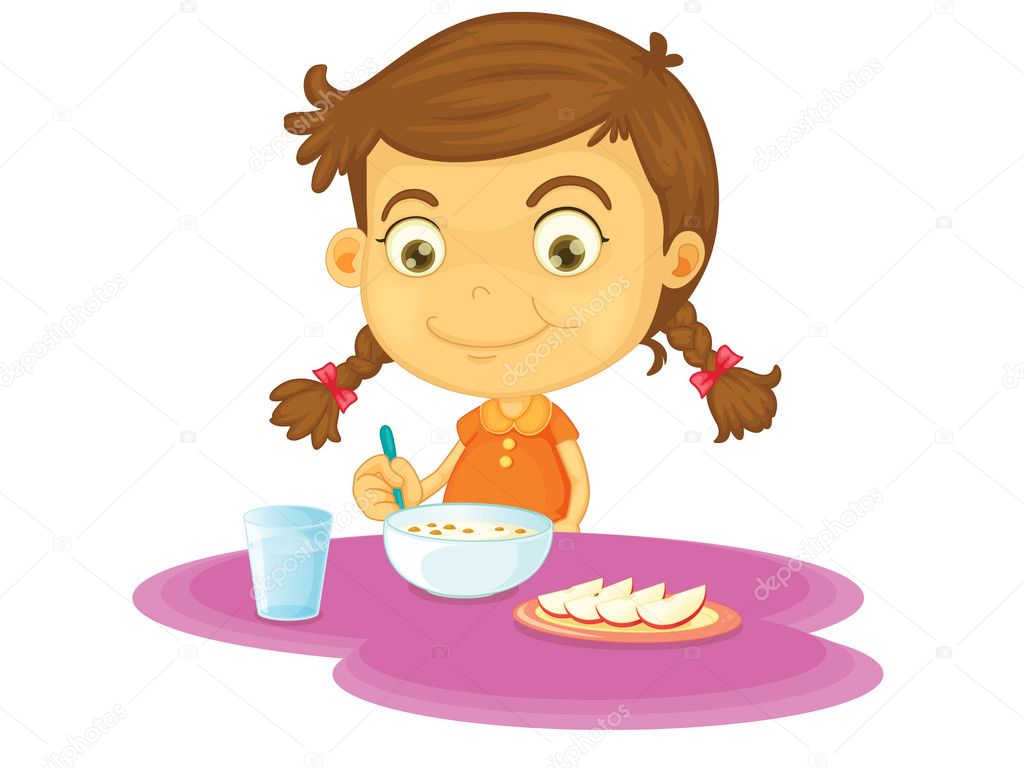 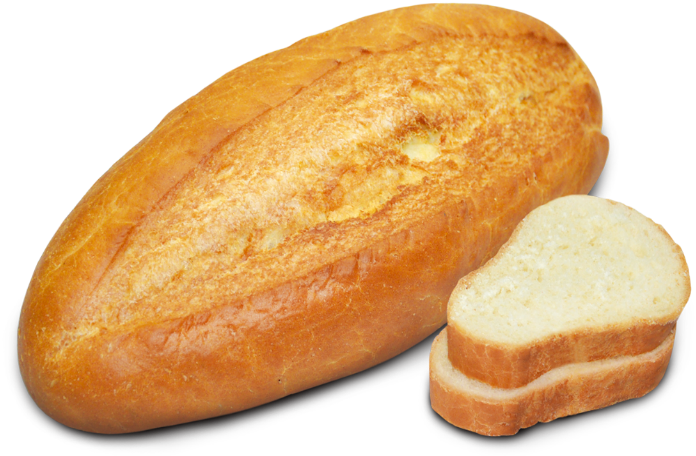 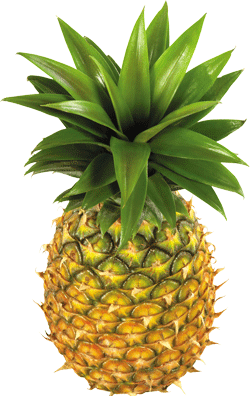 Соня ест……
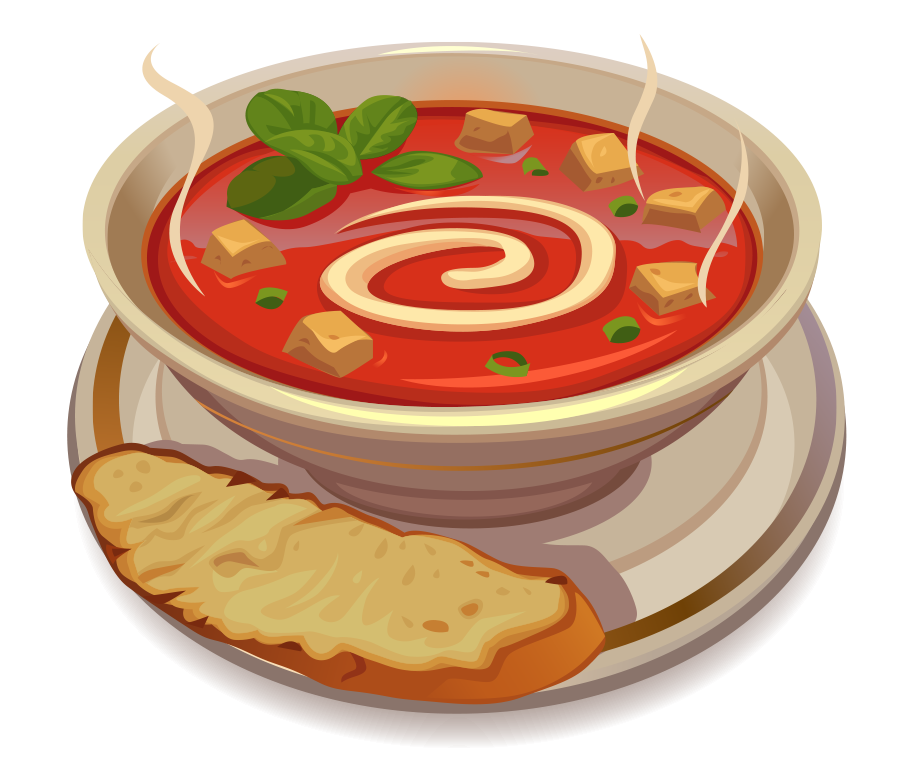 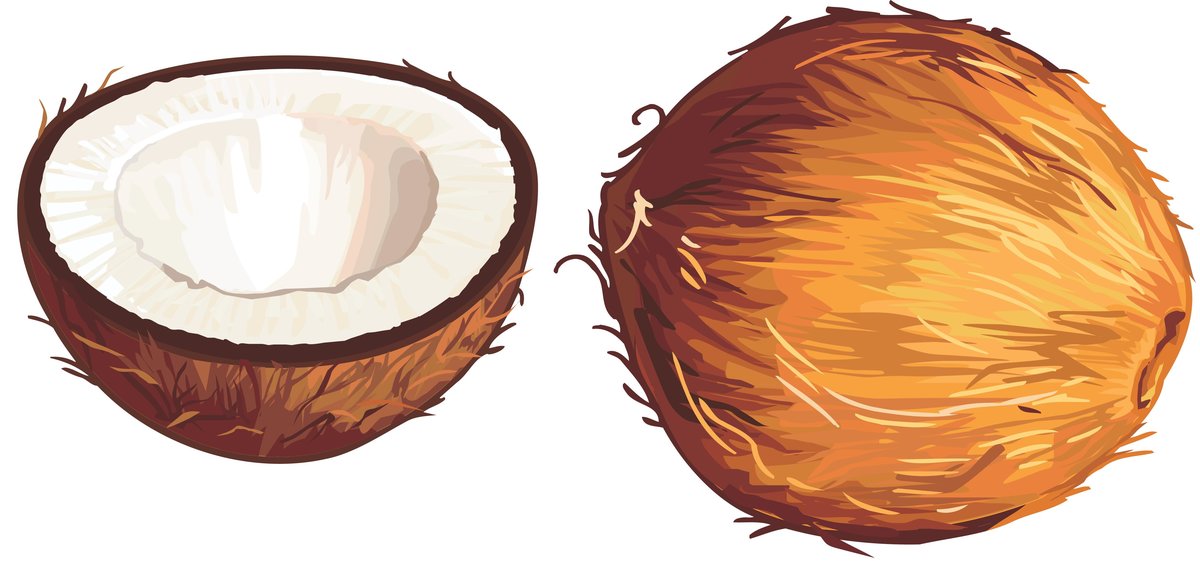 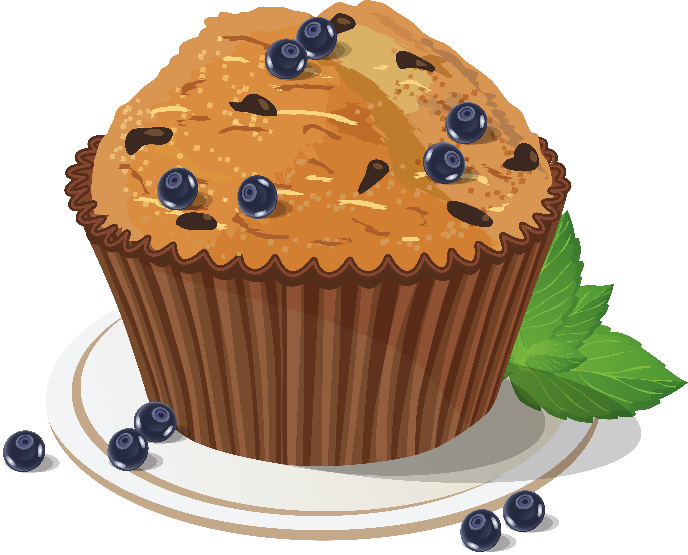 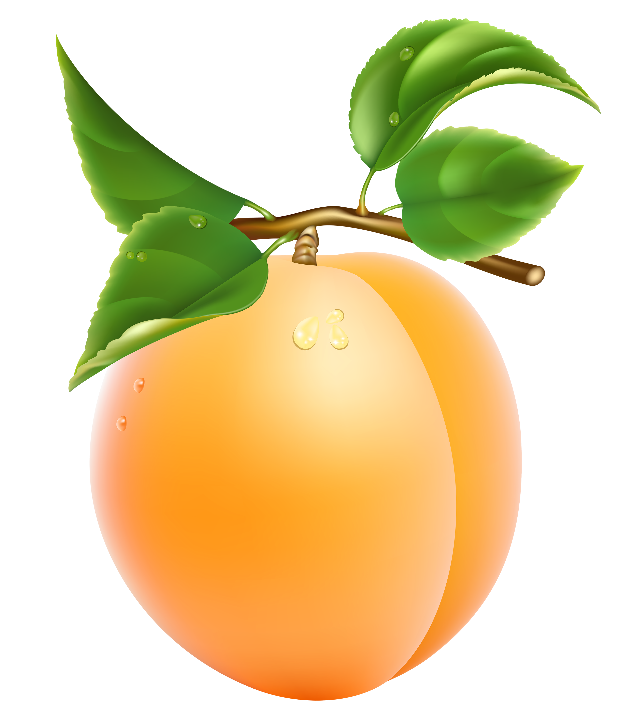 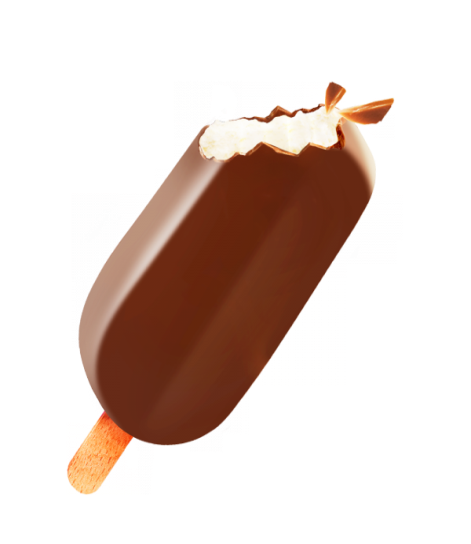 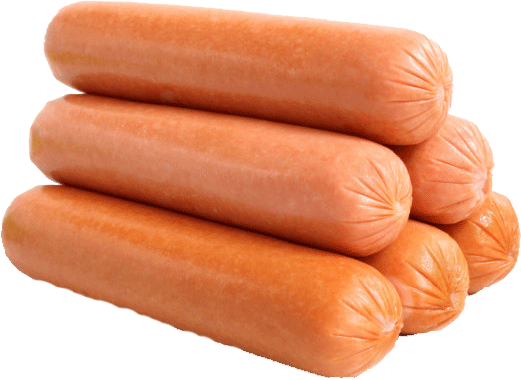 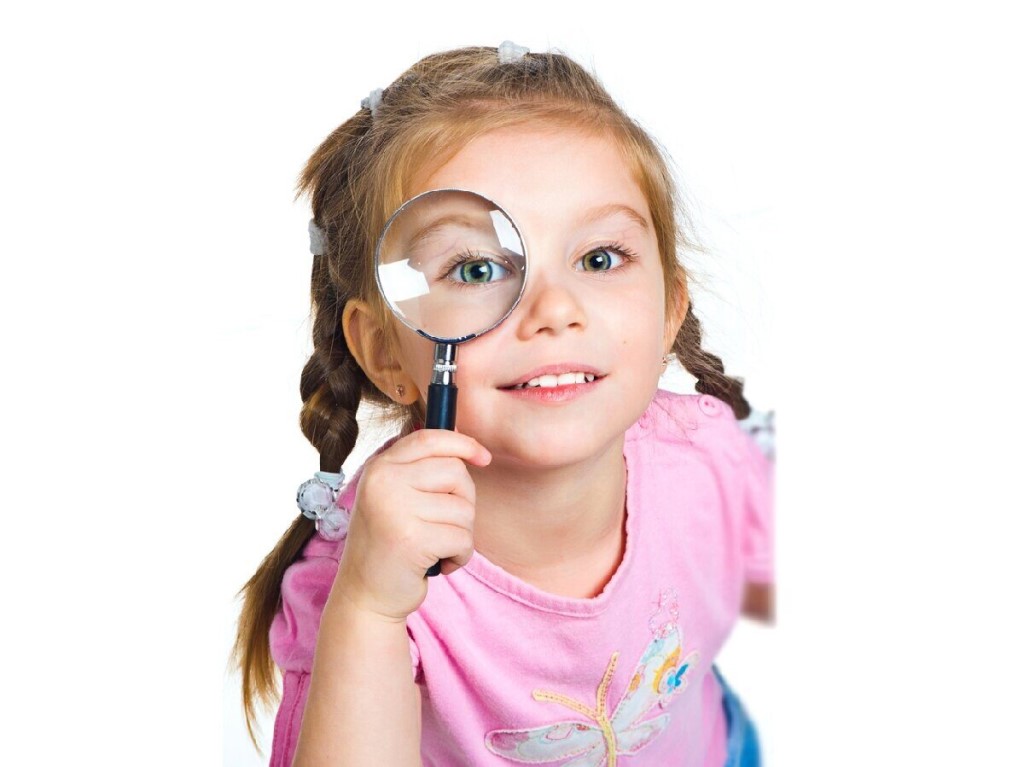 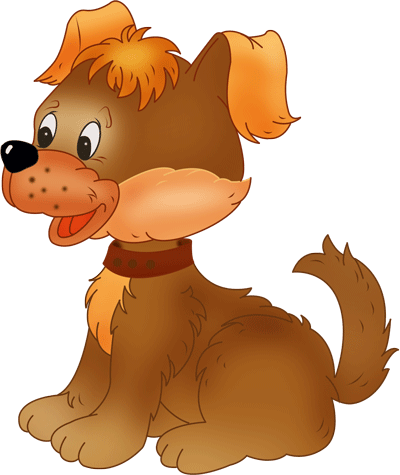 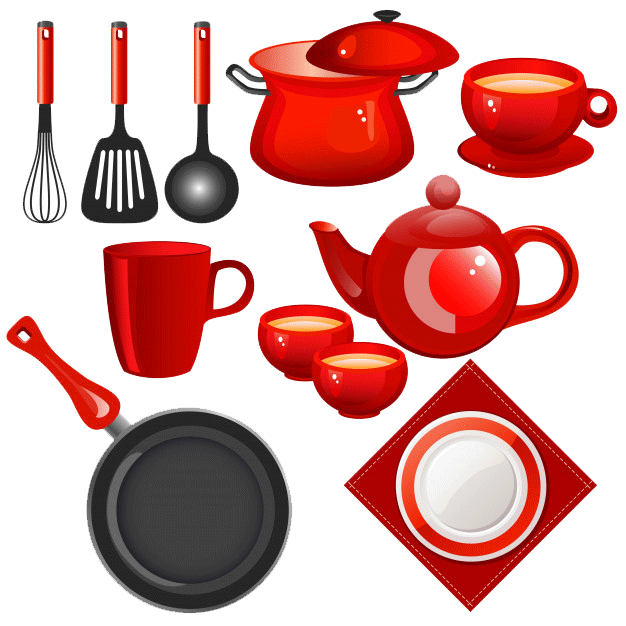 София смотрит на…..
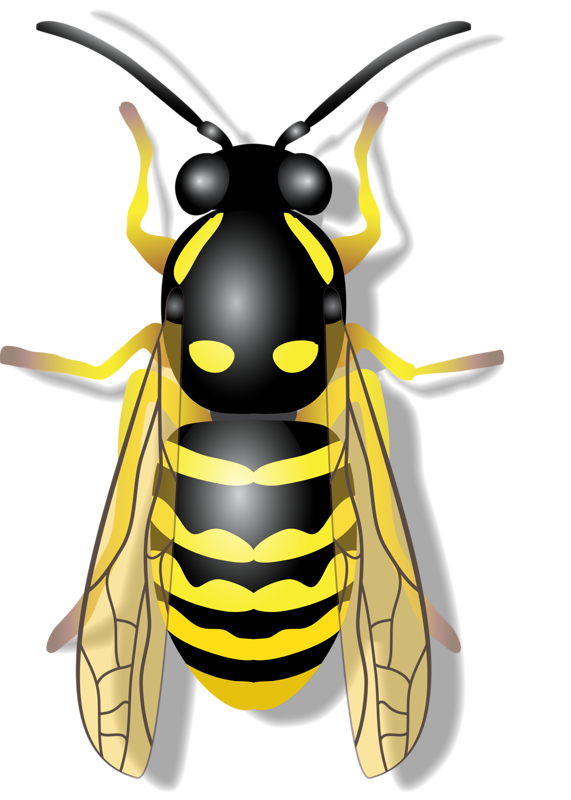 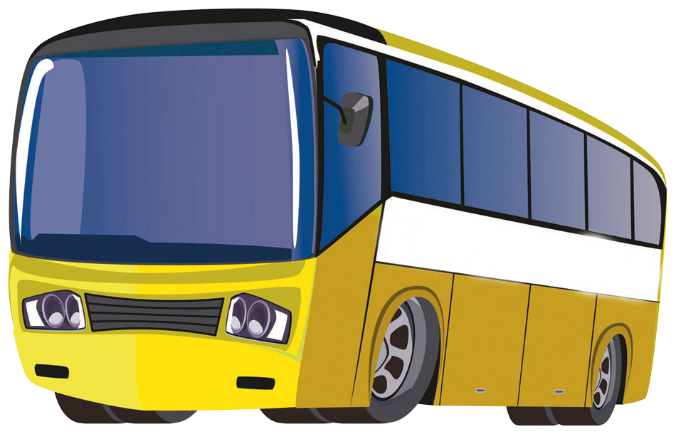 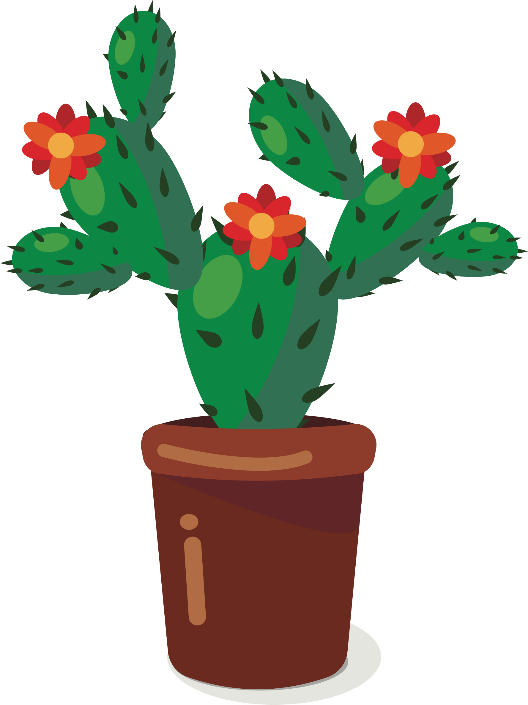 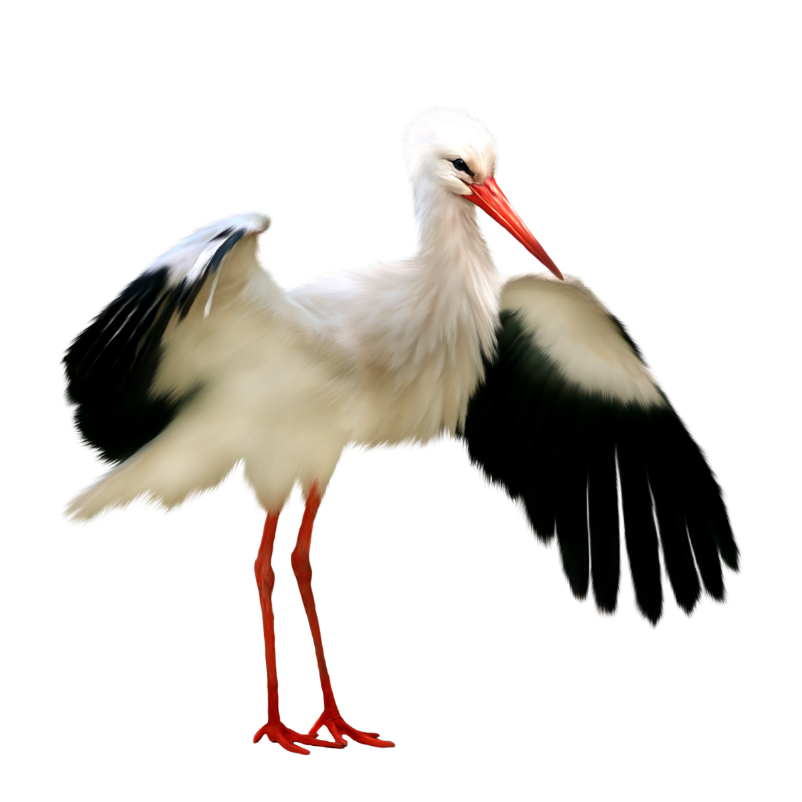 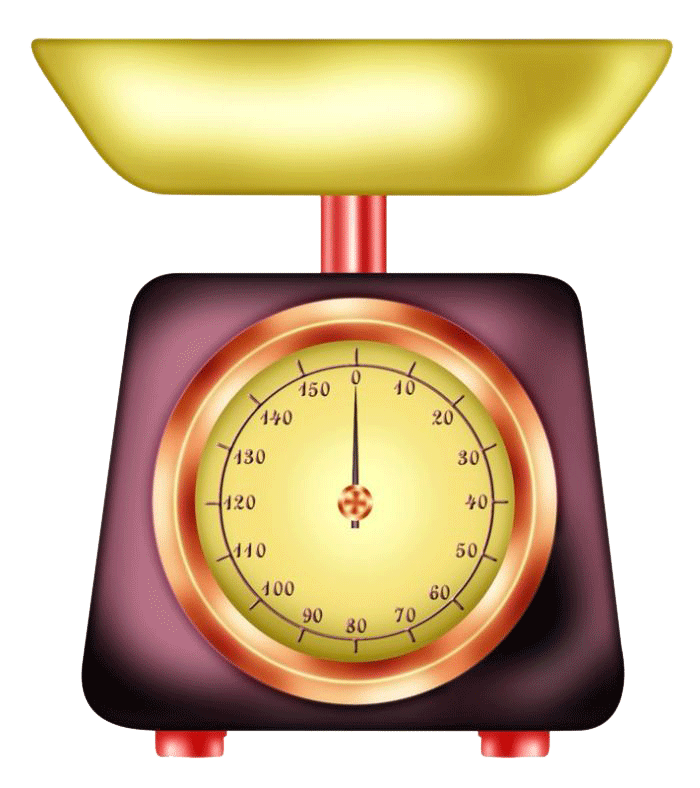 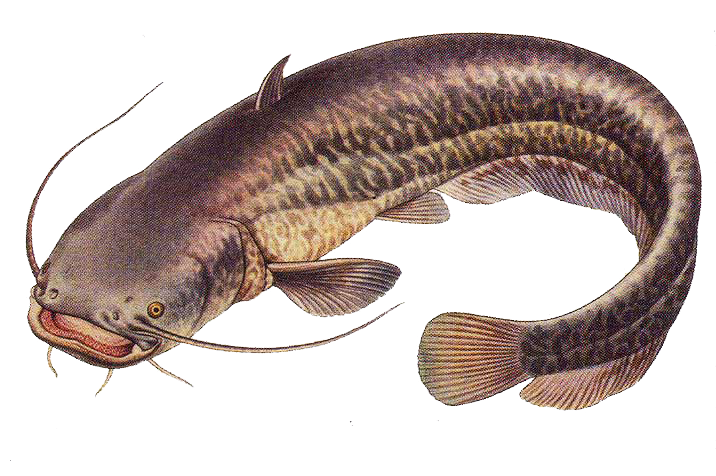 Закрепление произношения звука С в предложениях, составленных как ответ на вопросОтветь на вопросы полными предложениями. В случае затруднений используй картинки-подсказки .Кто летает над лесом, глядя вниз с интересом? Что растет у моста, где вокруг красота? Кто сидит на сосне, днем как будто во сне? Кто ест сосиски из своей миски?
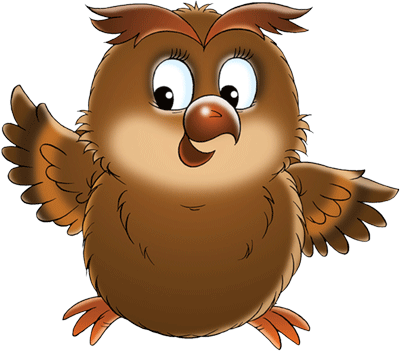 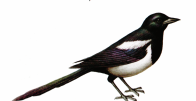 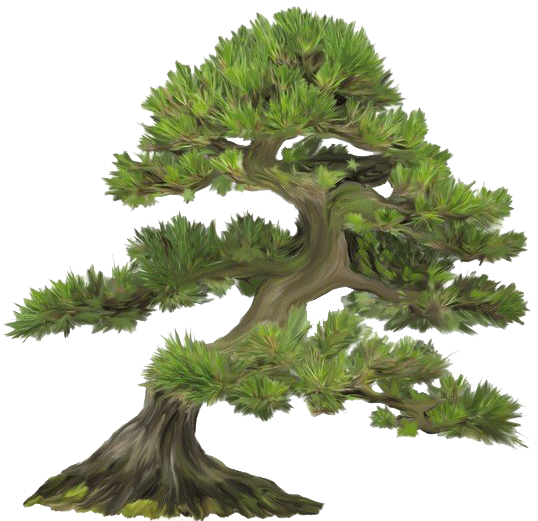 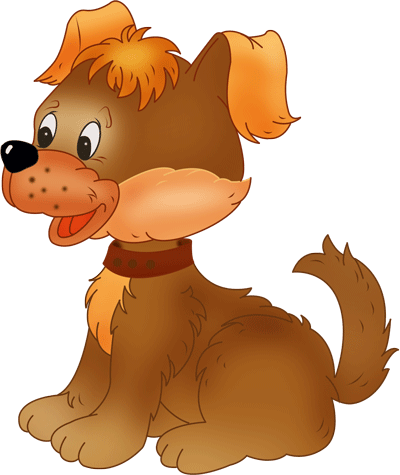 Закрепление 
правильного произношения  звука С 
в предложениях. 
                        Уточнение знаний об окружающем мире
       Рассмотри картинки и четко, выделяя звук С, назови их. Определи время года, к которому относится каждый предмет. Подробно объясни свой выбор.
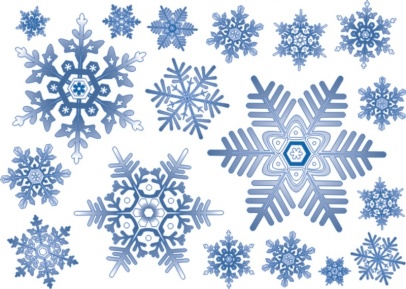 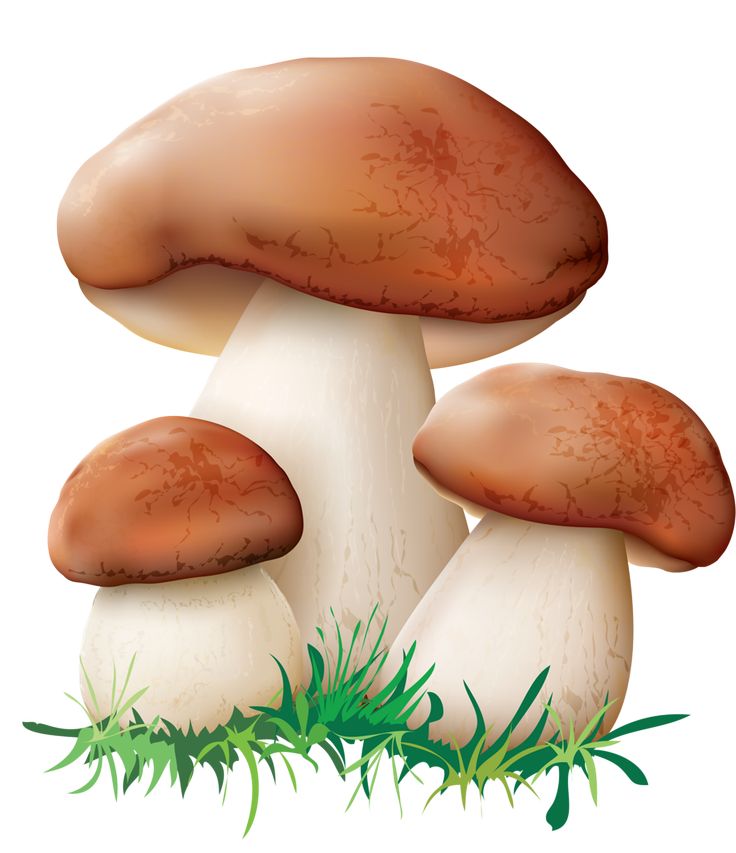 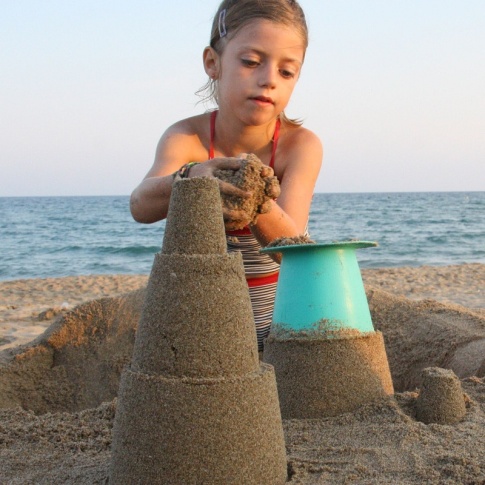 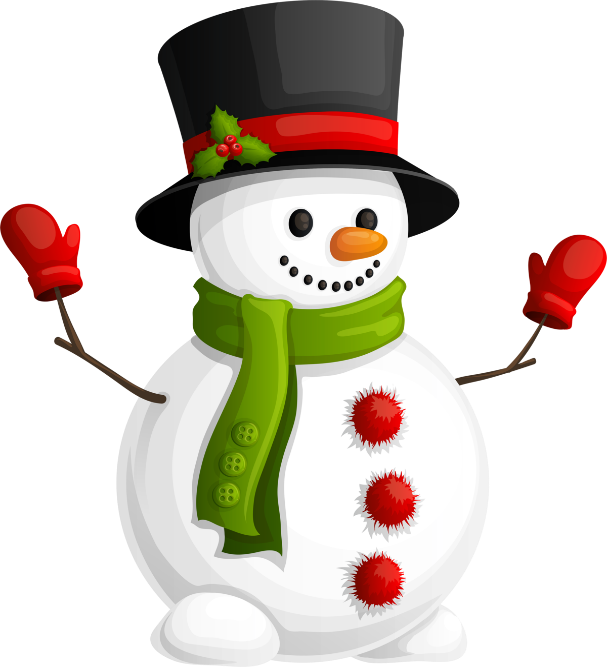 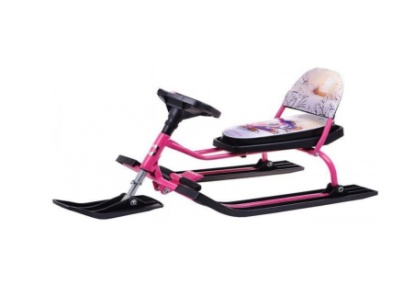 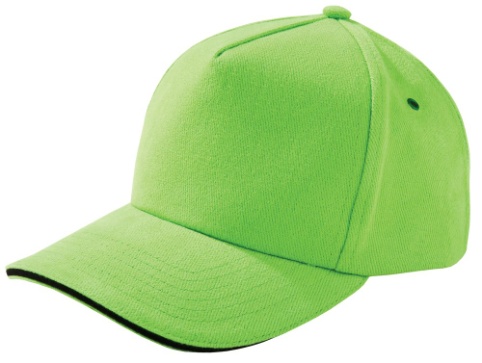 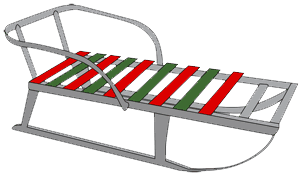 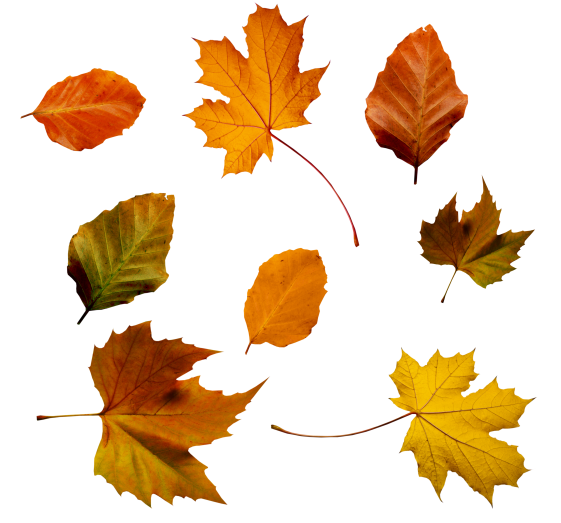 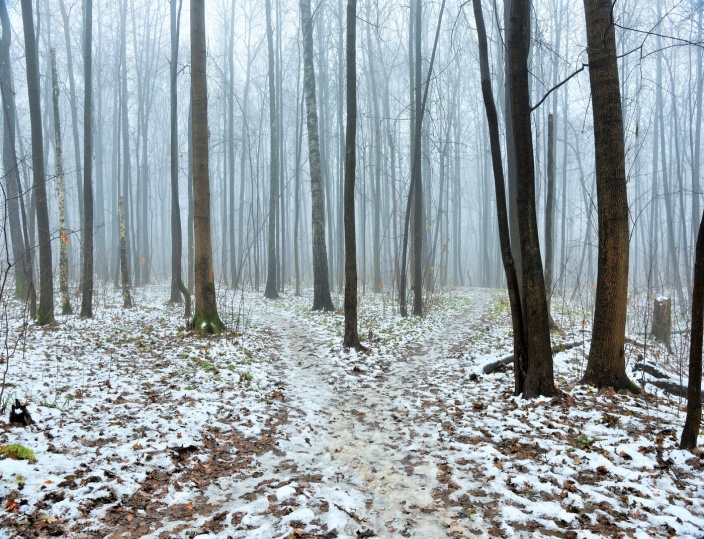 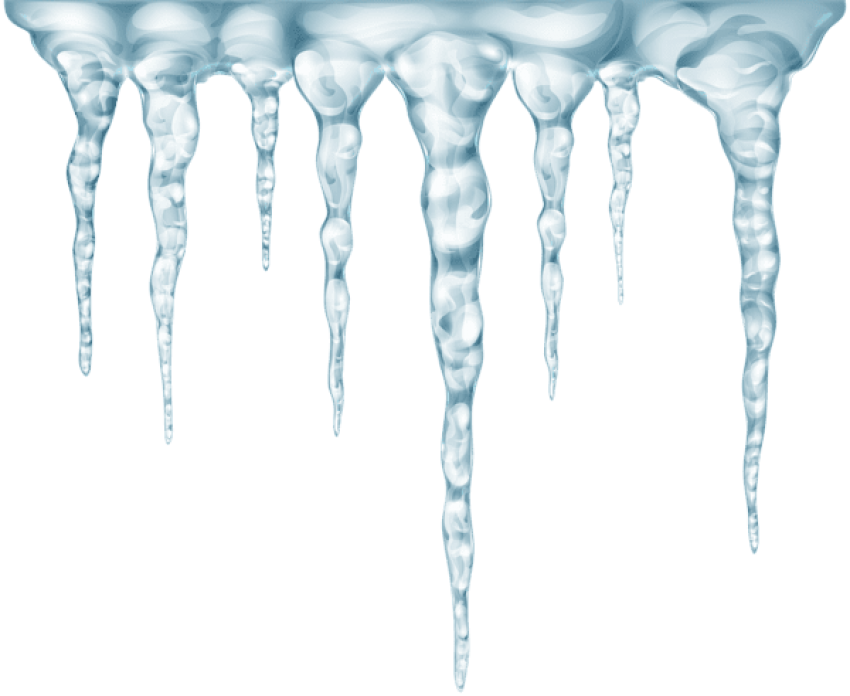 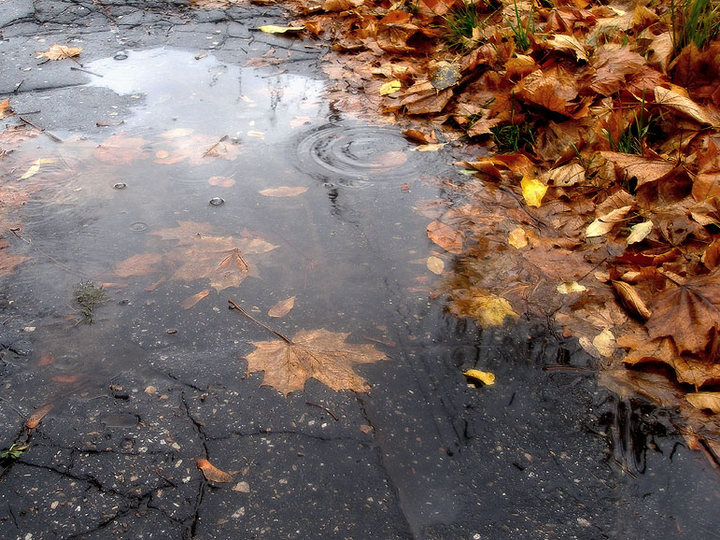 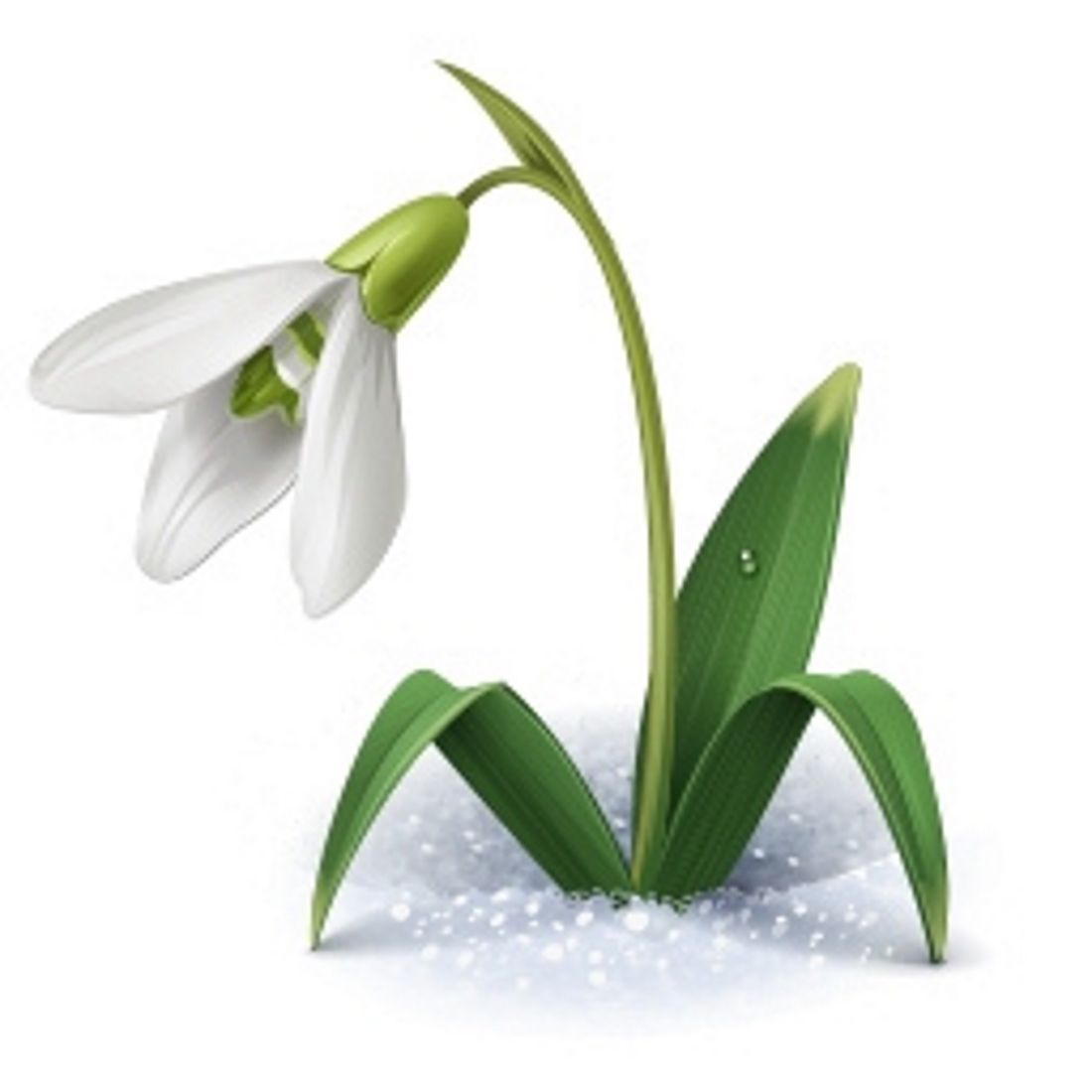 Закрепление произношения звука С в предложениях, составленных по двум опорным словам
      Послушай пары слов. Проговори каждую пару слов  3-4 раза, выделяя звук С.Составь с ними предложения. 
Галстук— выставка. 
Спутник — космос. 
Соловей — кусты. 
Снег — санки. 
Соль —суп. 
Весна — сосульки. 
Слон — ананас. 
Слякоть — сапоги. 
Стакан — сок. 
Асфальт —са­мокат.